Неделя математики
в МБОУ «СШ №16 
им. С.Иванова г.Евпатории Республики Крым»24.1.2022 – 28.11.2022
Тема недели математики
«Финансовая грамотность»
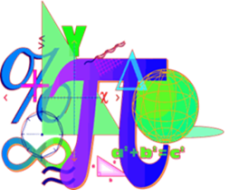 На первом этаже оформлен стенд 
«Неделя математики».
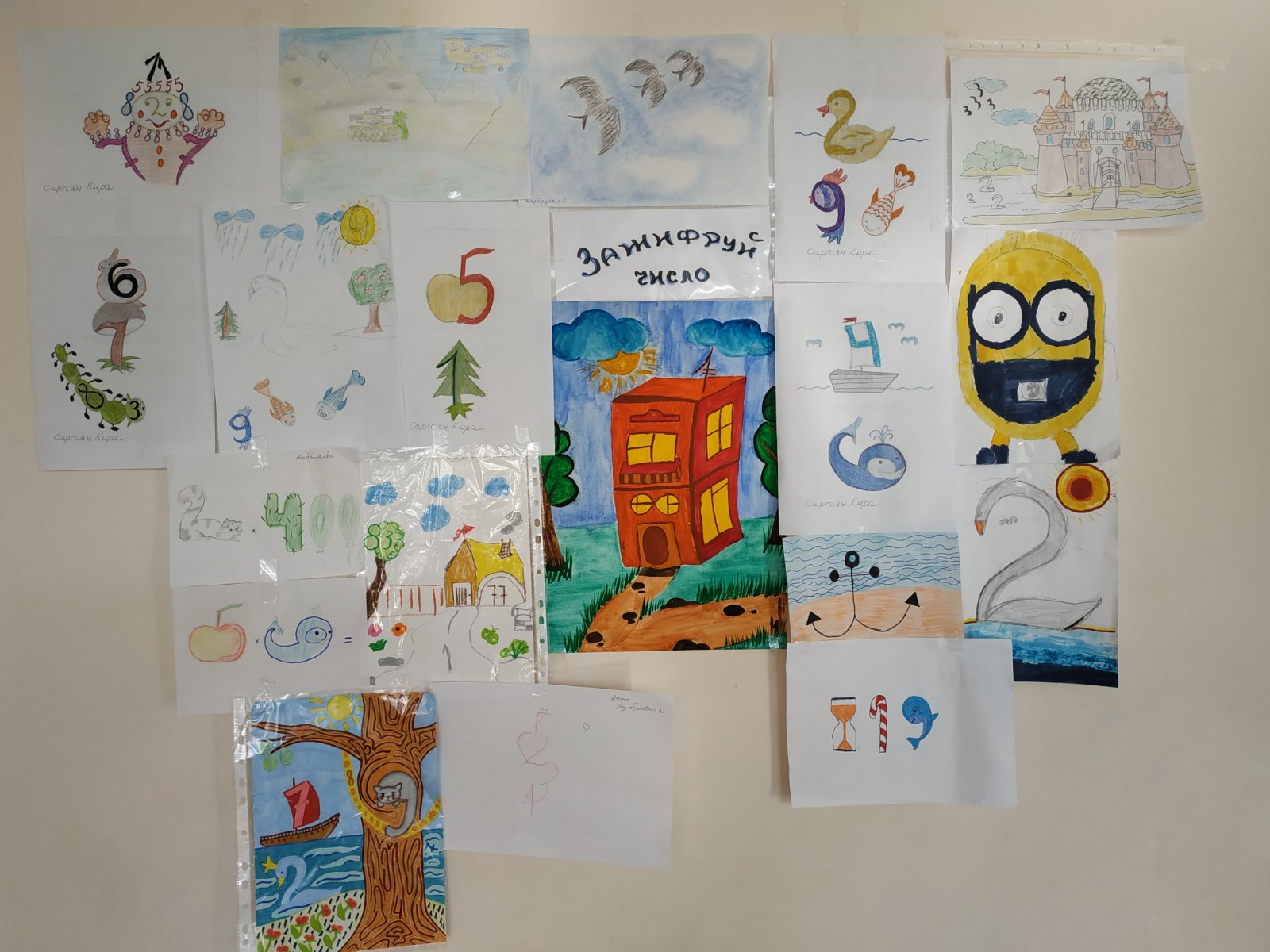 В течение всей недели на каждом уроке проводились исторические пятиминутки «Встречи с великими математиками».
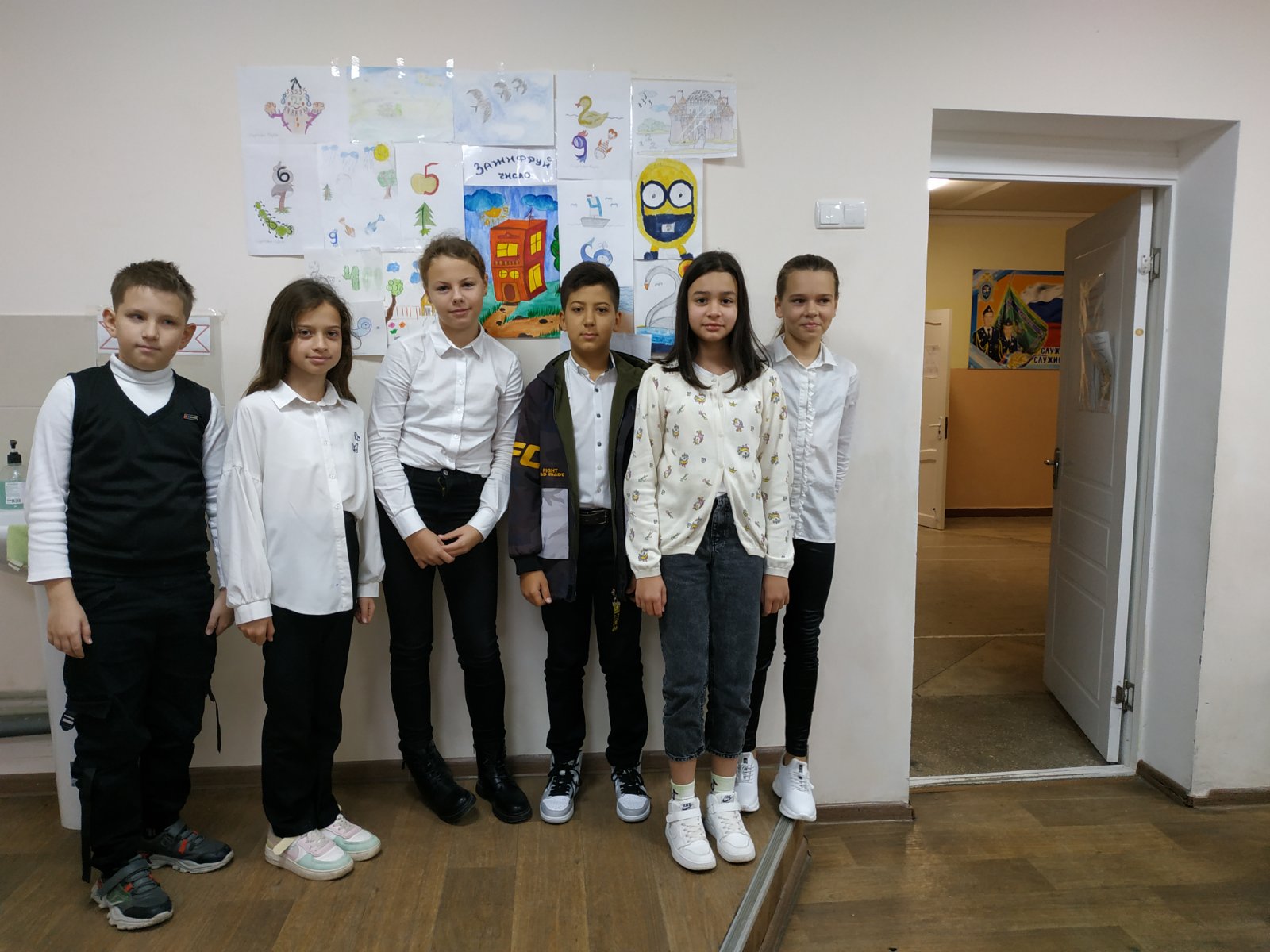 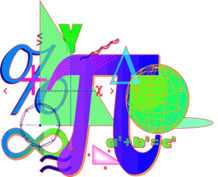 Считай несчастным тот день  или тот час, 
в  который ты не усвоил ничего нового
и ничего не прибавил к своему образованию.
Анкета для каждого класса.
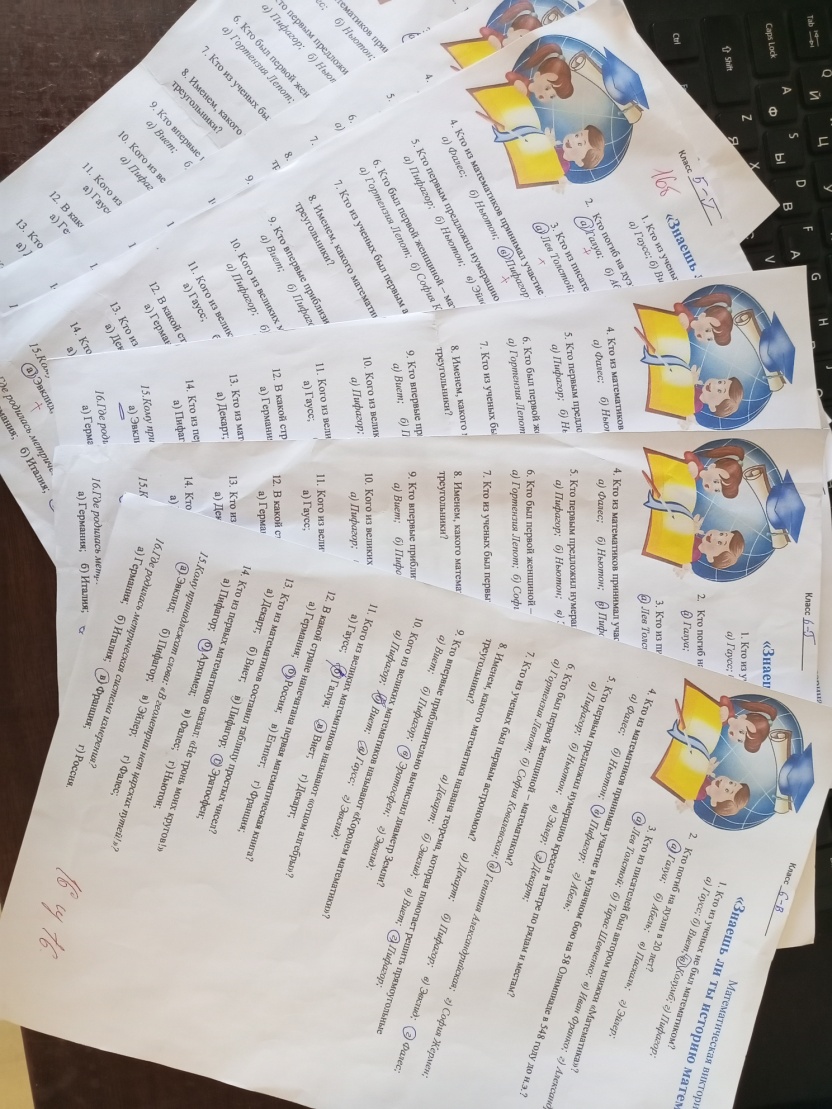 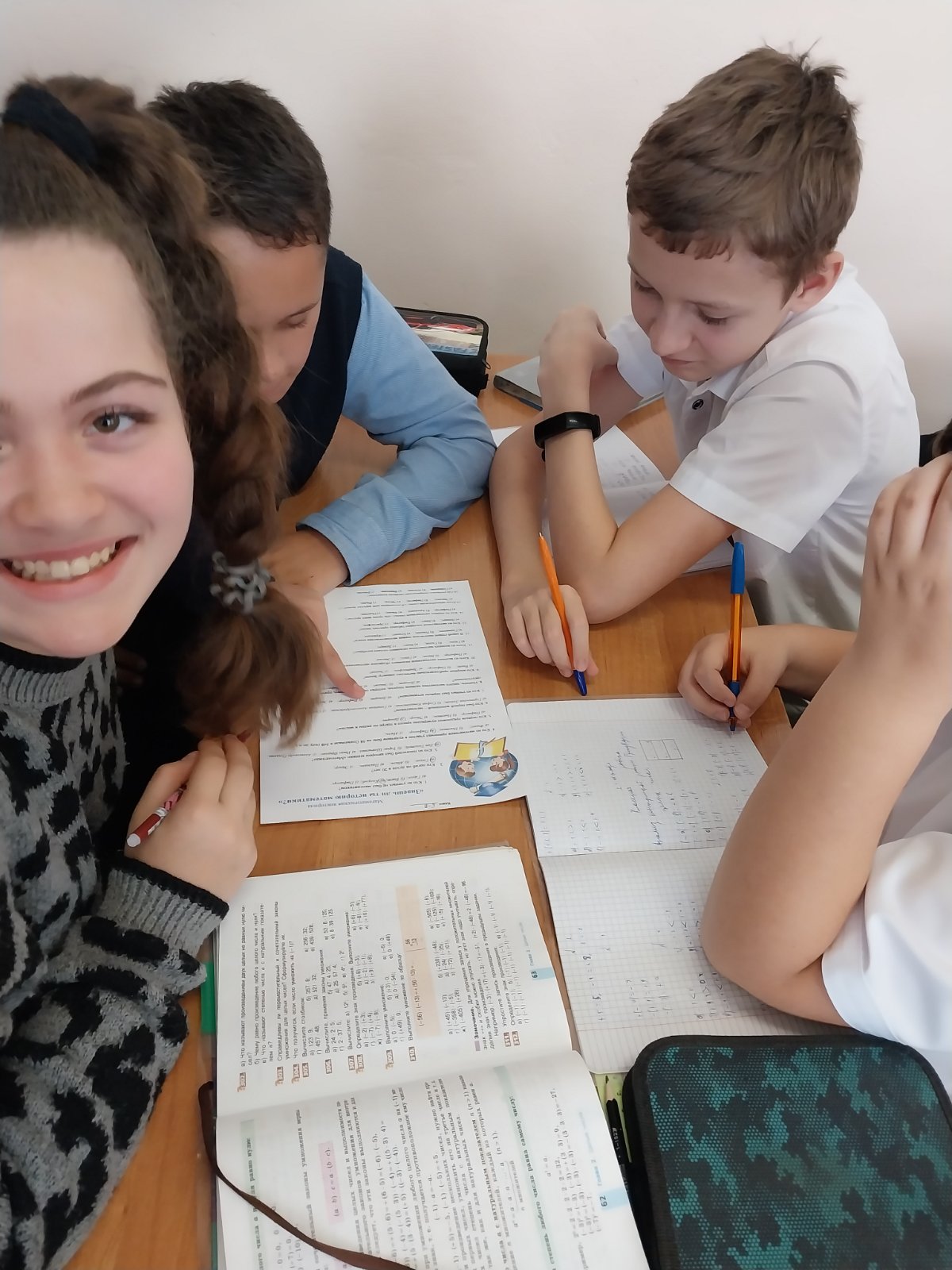 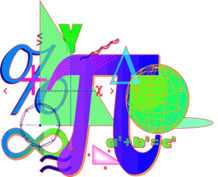 Математическая мозаика
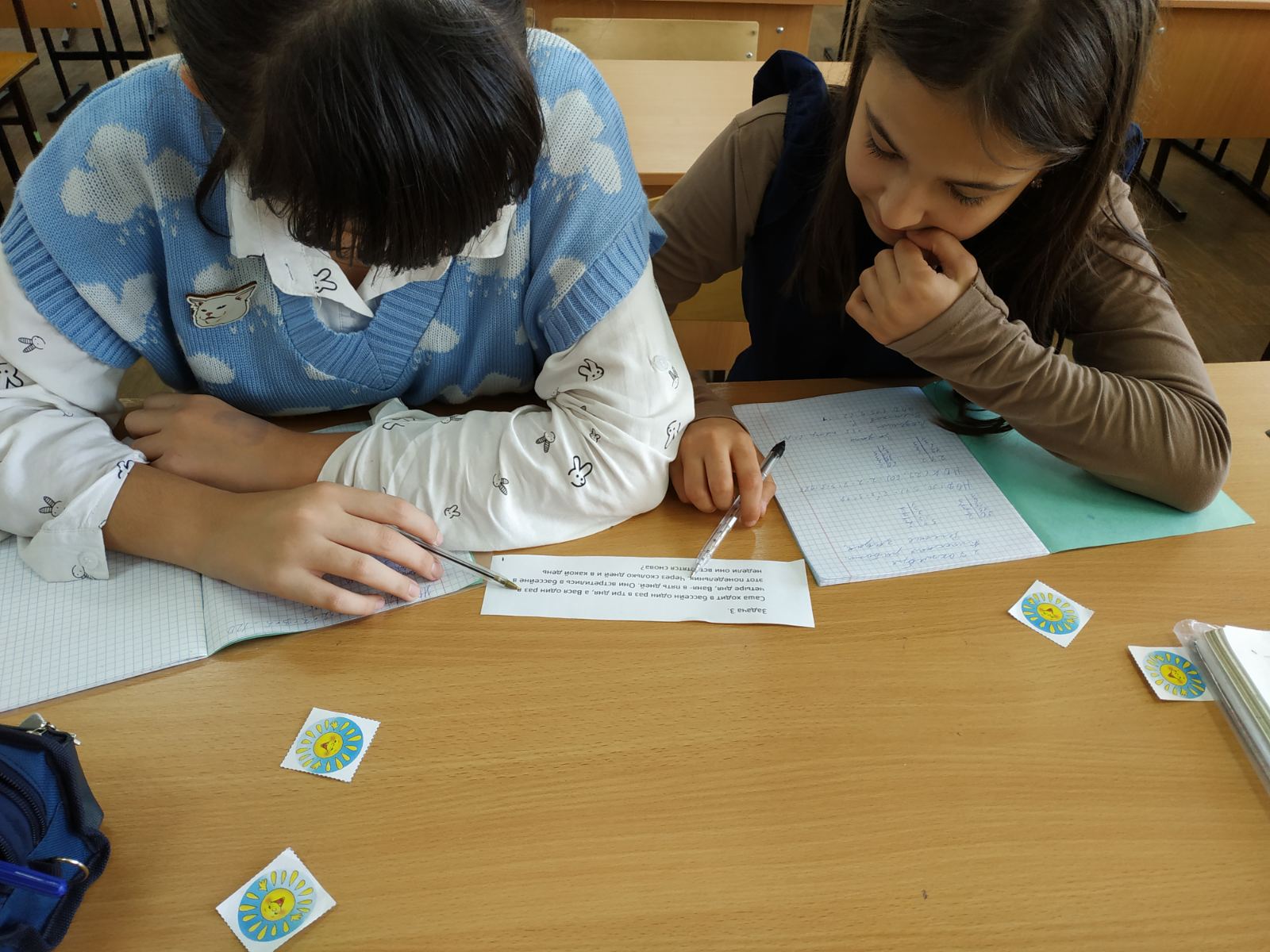 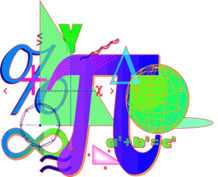 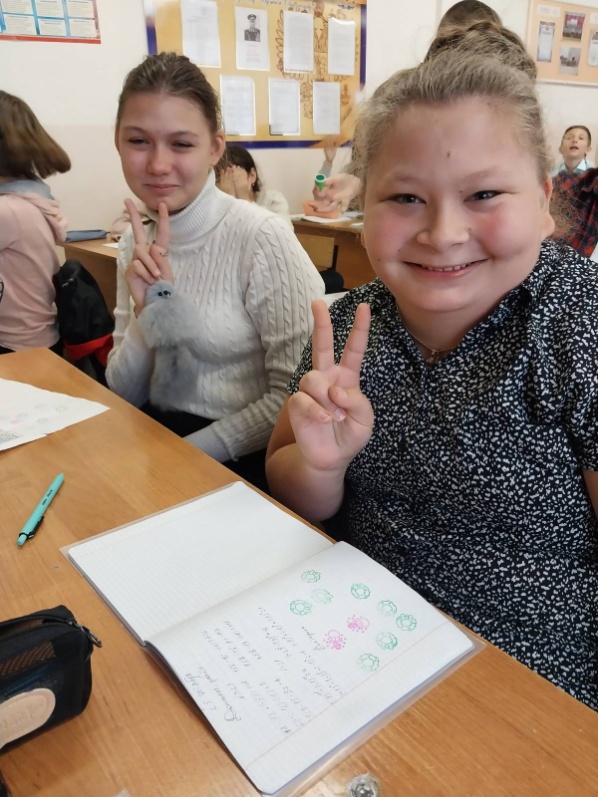 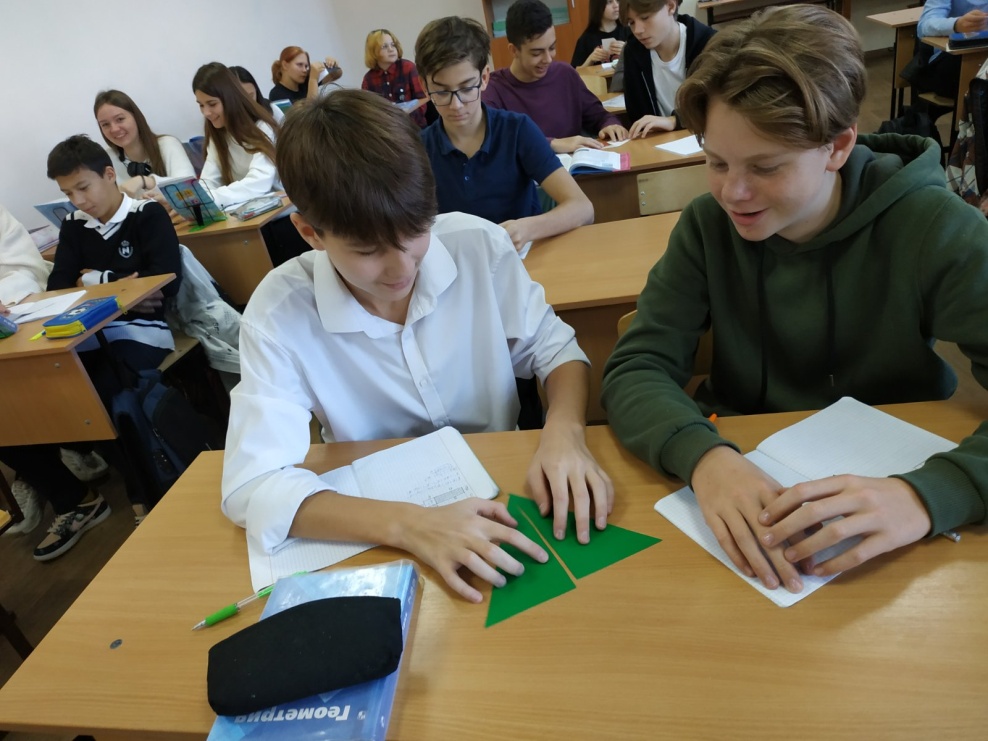 Уроки финансовой грамотности
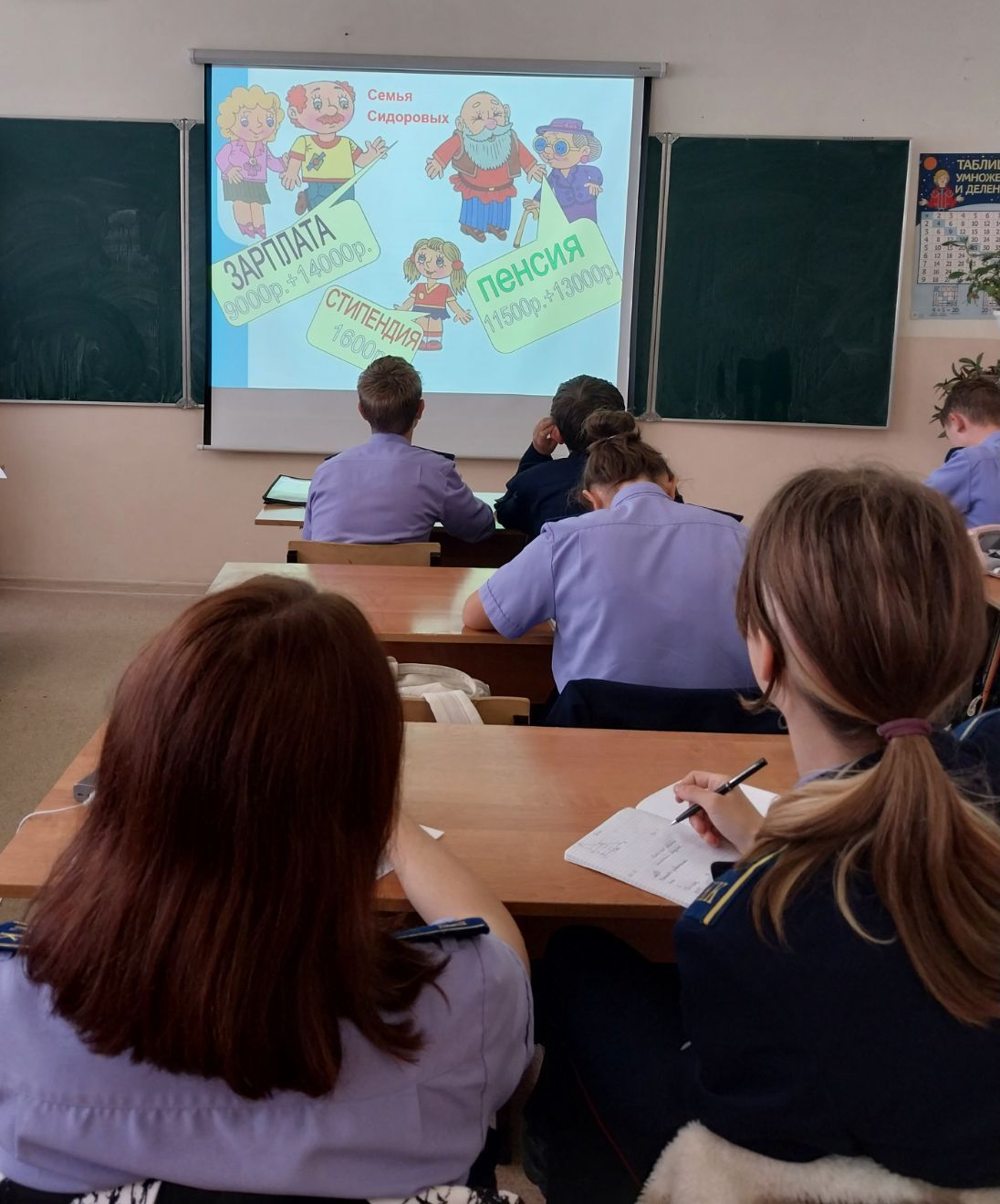 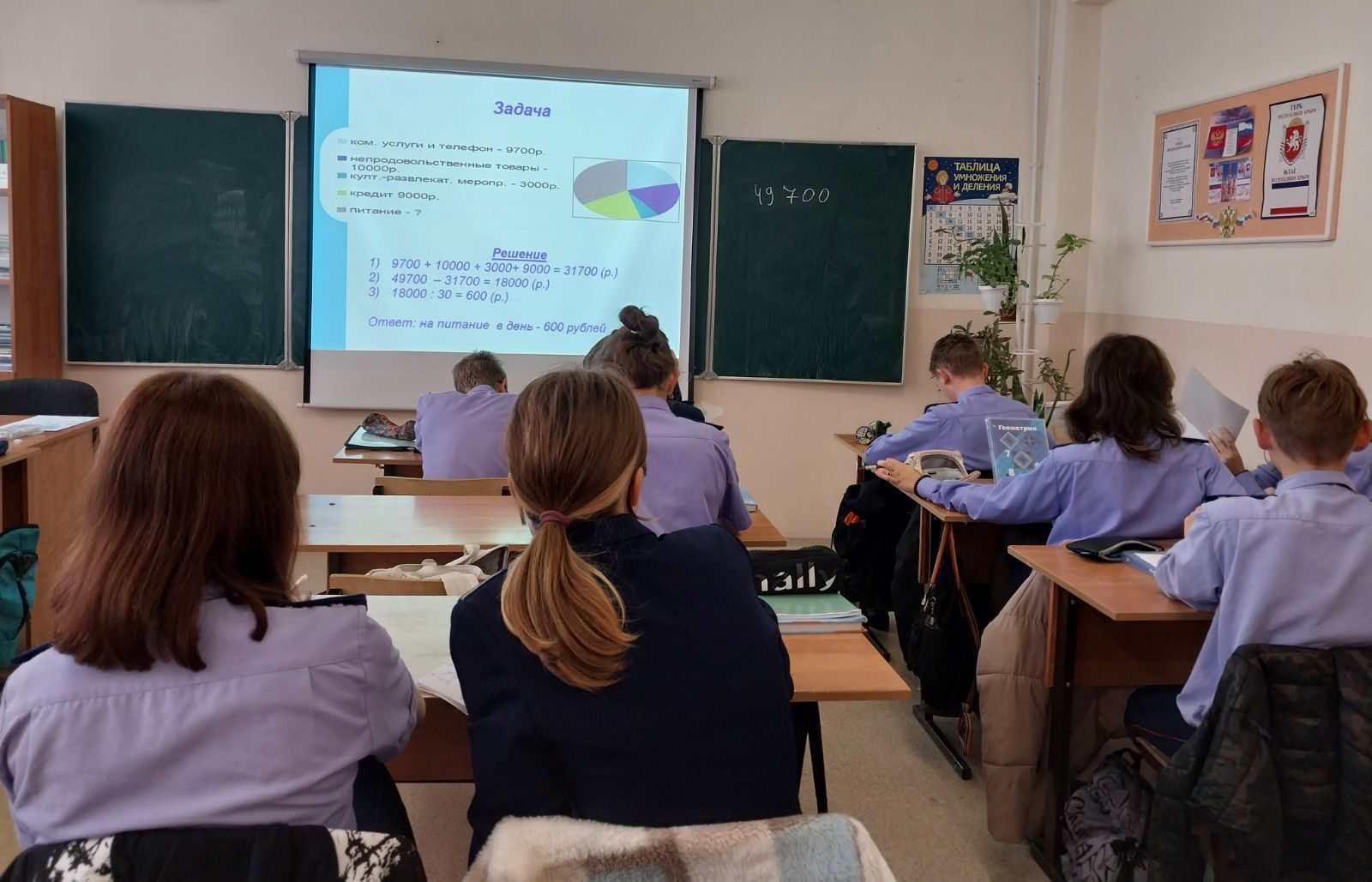 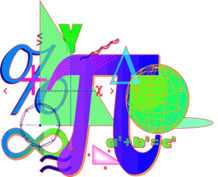 Уроки финансовой грамотности
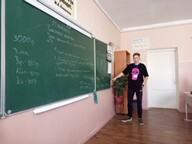 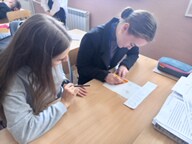 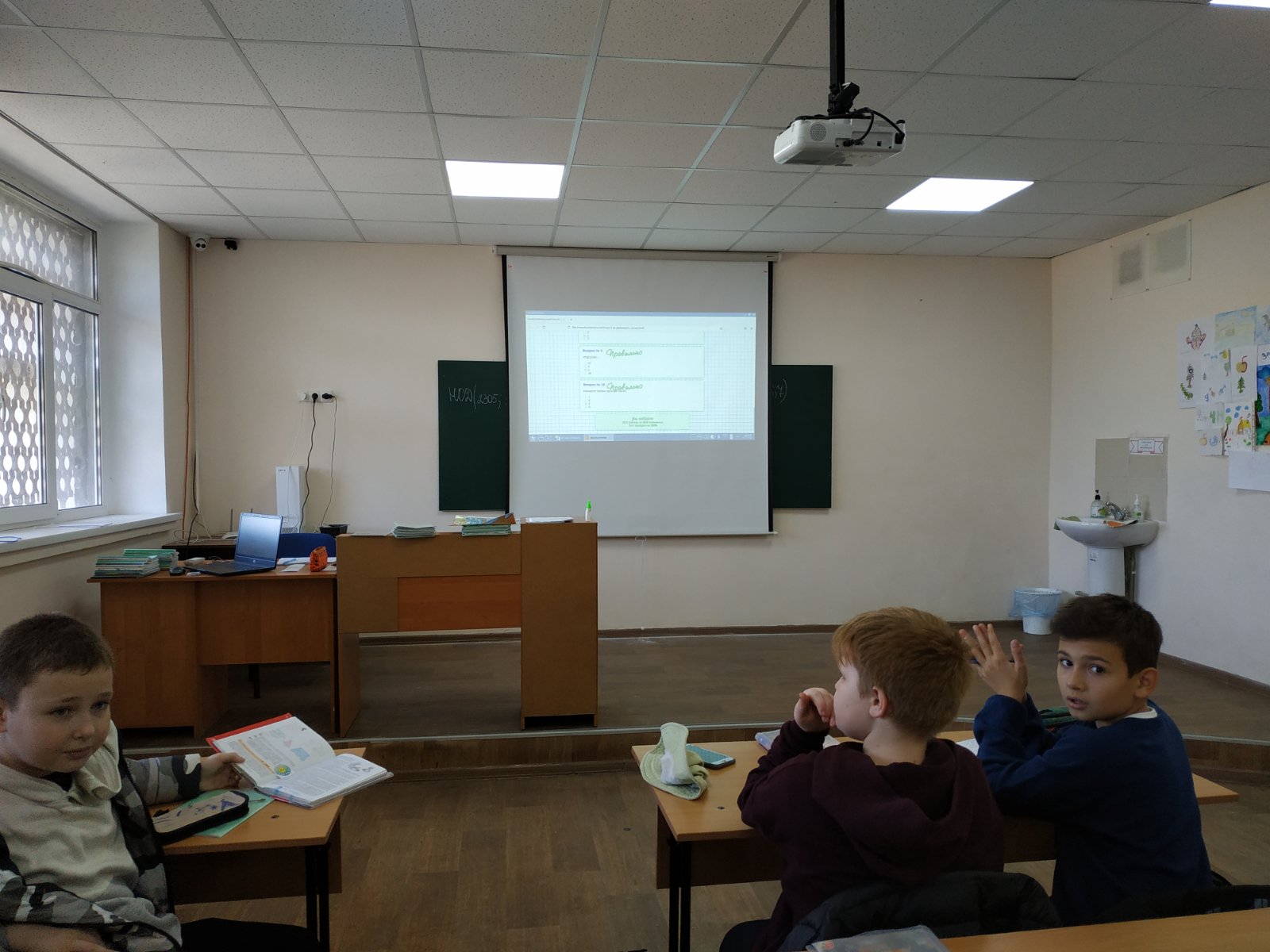 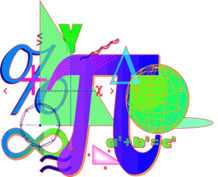 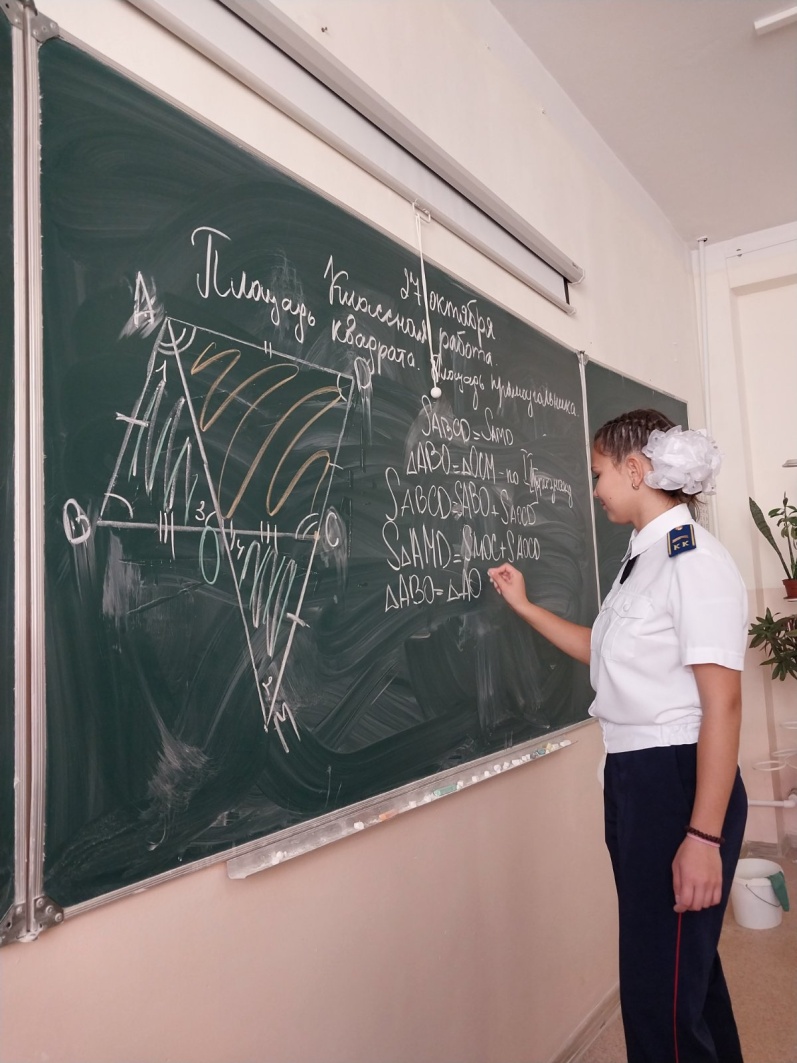 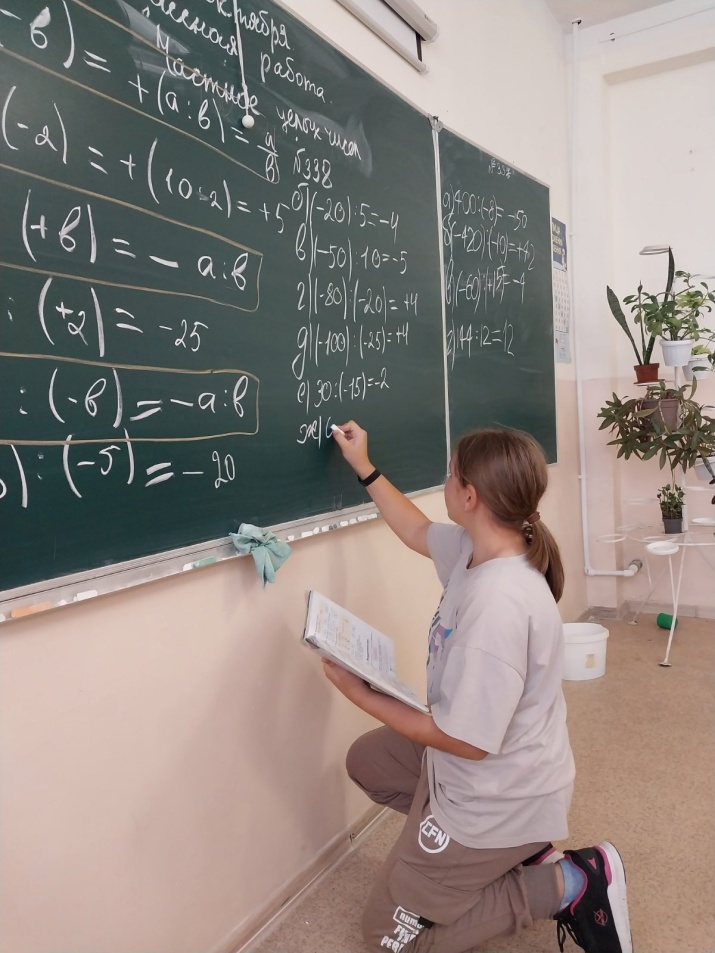 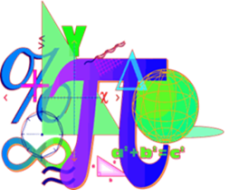 Традиционный 
Математический аукцион
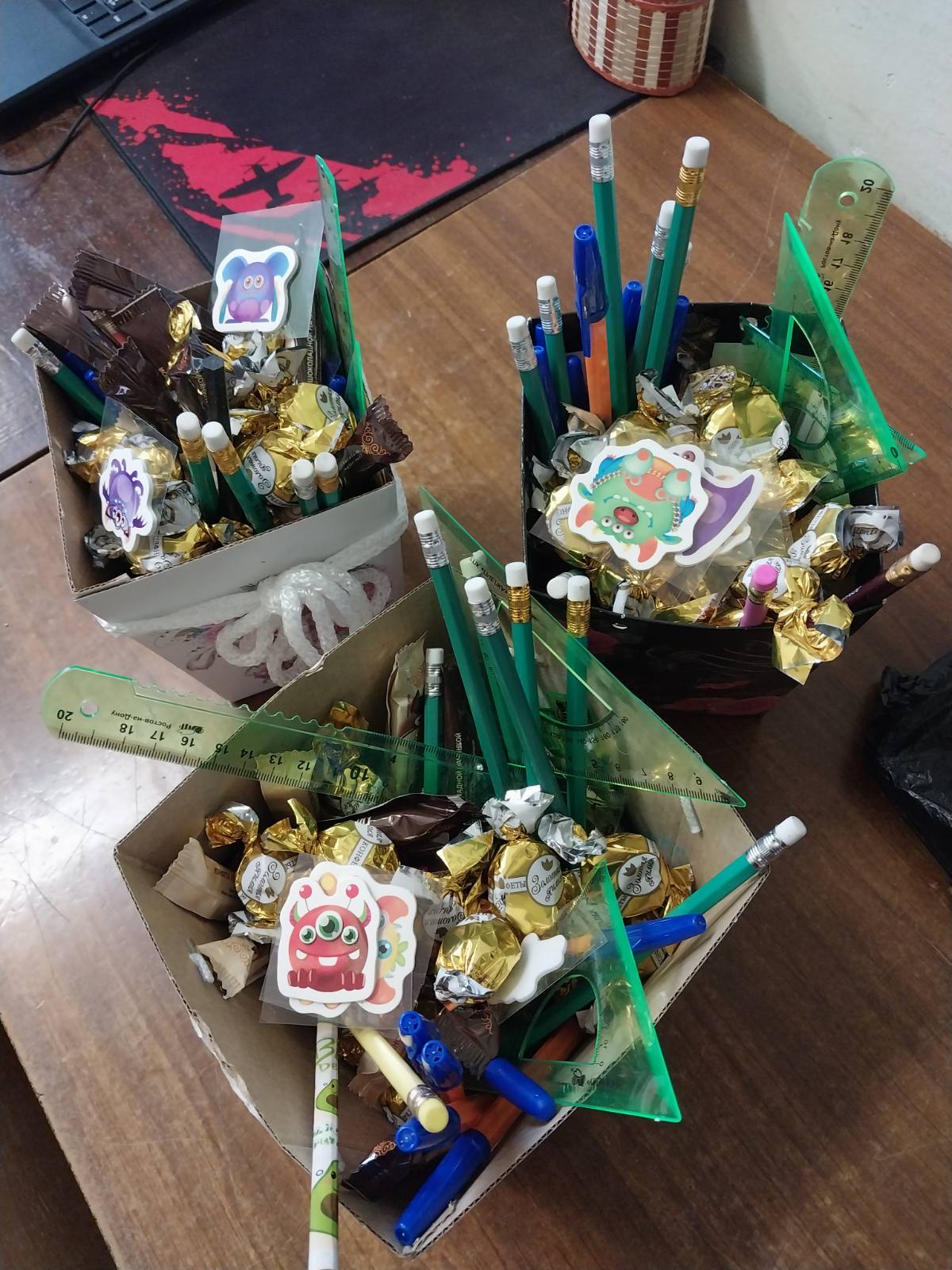 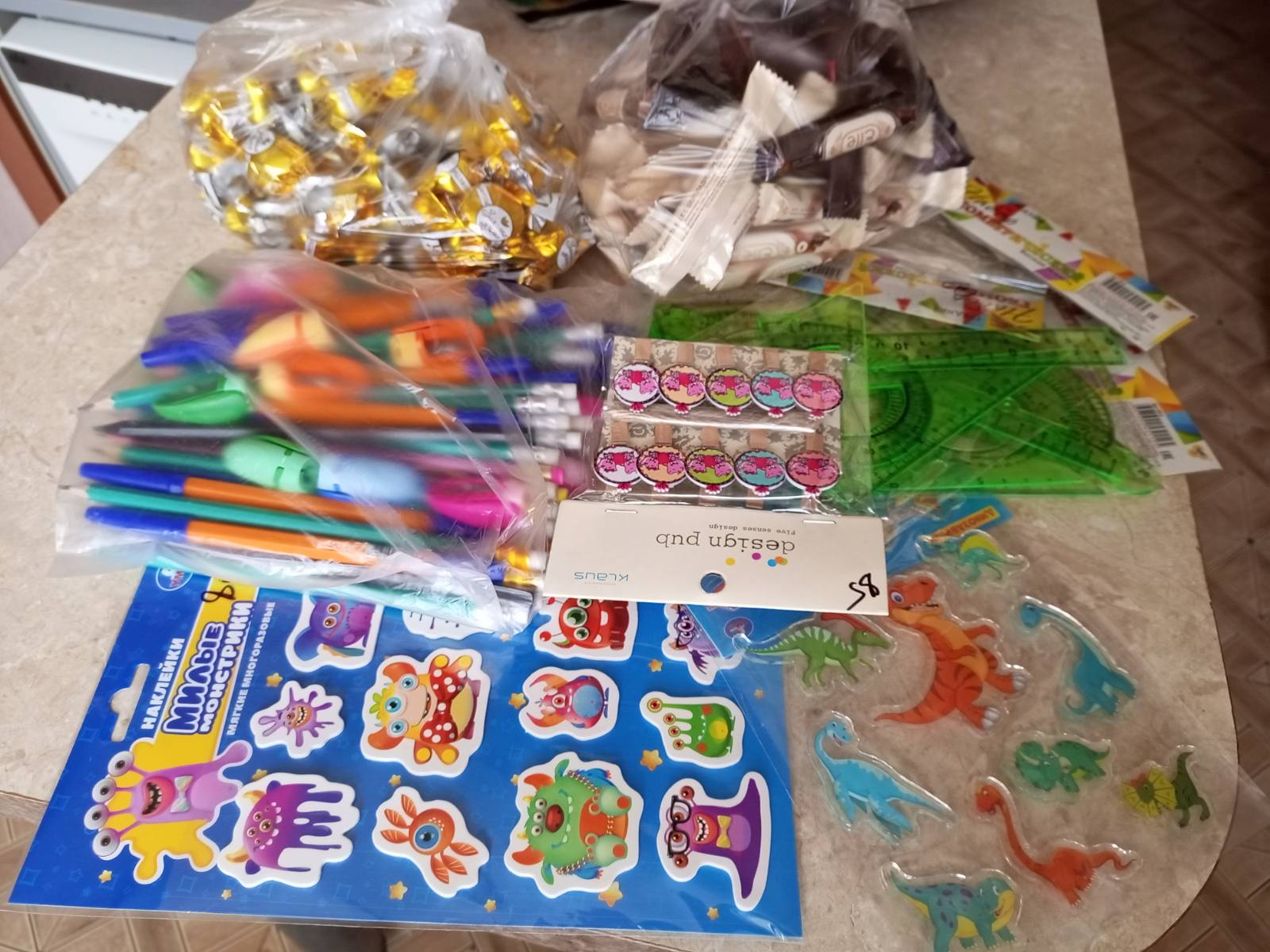 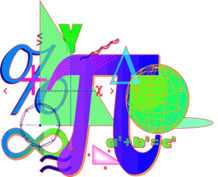 Традиционный 
Математический аукцион
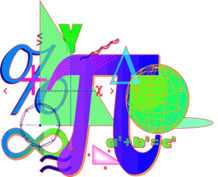 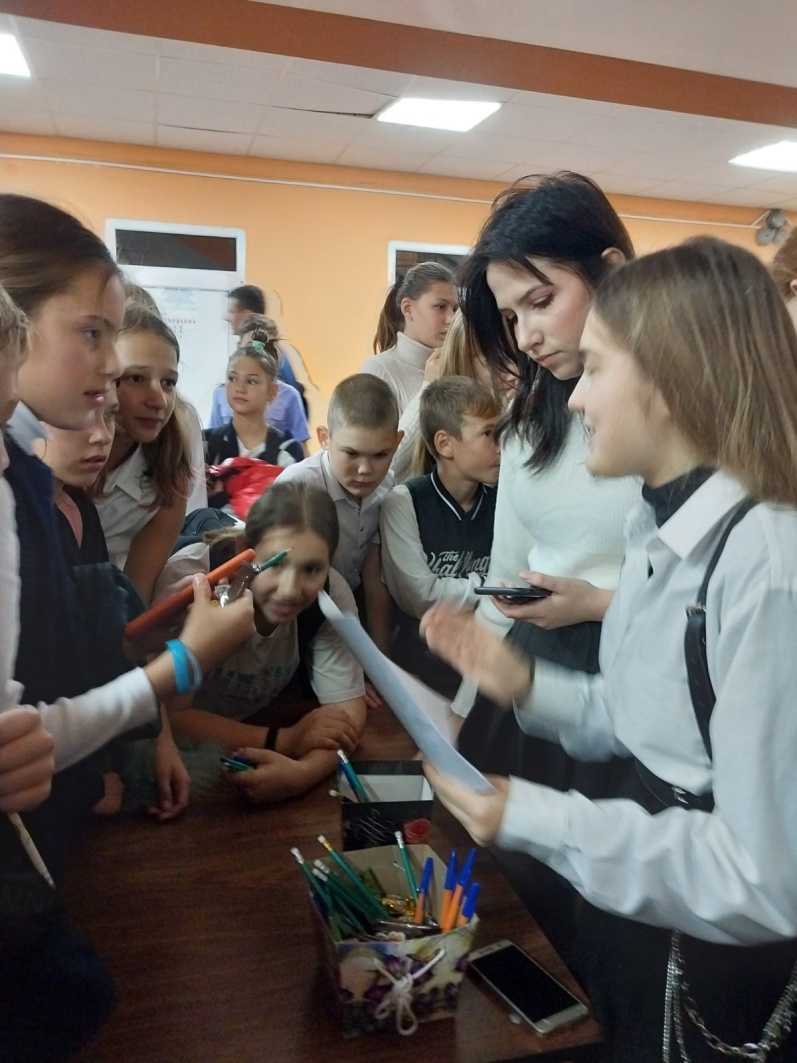 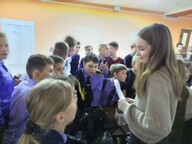 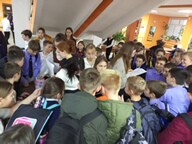 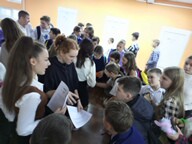 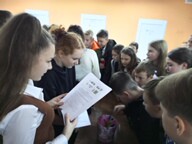 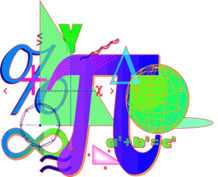 Традиционный 
Математический аукцион
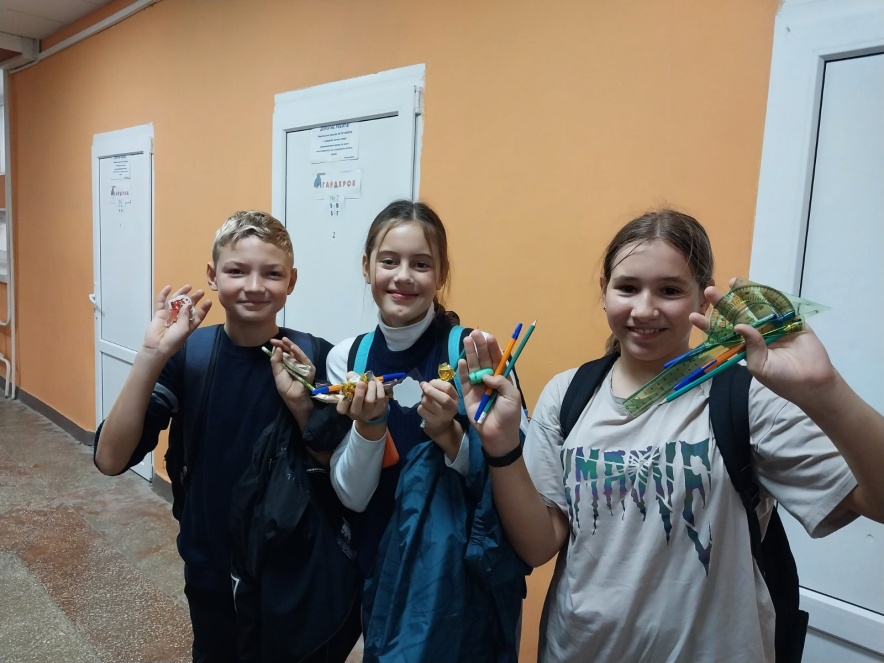 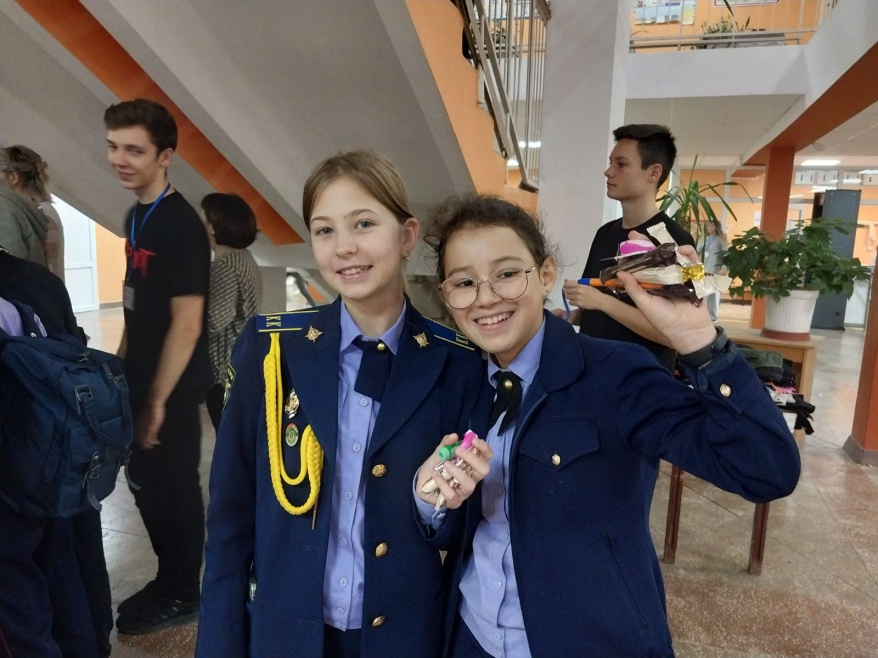 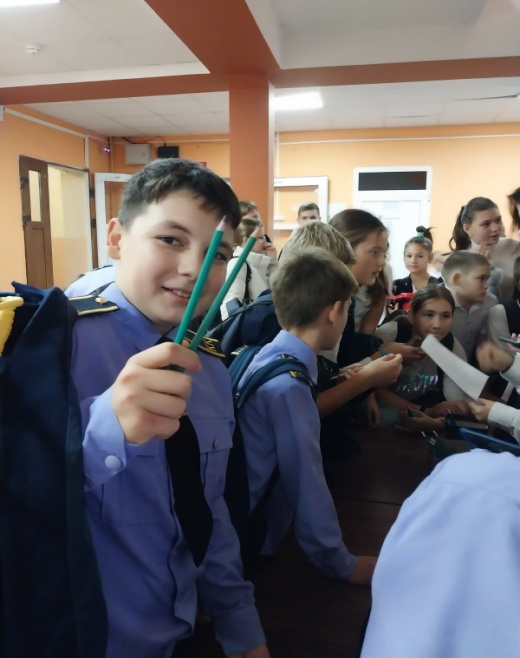 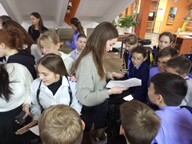 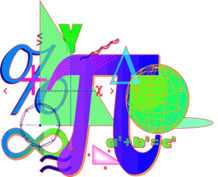 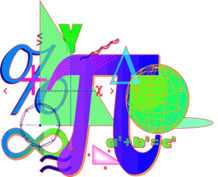 Выводы
Проведение недели математики способствует эстетическому воспитанию ребёнка, развивает его воображение и пространственное представление, аналитическое и логическое мышление, побуждает к творчеству и развитию интеллектуальных способностей. 
Поэтому внеклассная работа по математике очень важна.
Она отличается от учебной тем, что не является обязательной. 
Здесь используются самые увлекательные коллективные дела: игры, конкурсы, КВНы и т.д.
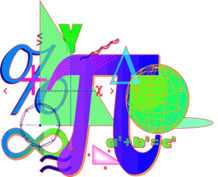 Дети овладевают навыками коллективного творчества, а главное они могут жить, прикасаясь к миру прекрасного, где уроки математики и предметная неделя выступают как уникальная коммуникативная система, позволяющая самовыражаться, самоутверждаться, расти духовно и творчески. 
Уважаемые коллеги, творите, выдумывайте и помните: дети скучных не любят, они их не замечают. Поэтому всё зависит от учителя! Чётко продумывайте цели, программу проведения предметной недели, прогнозируя её результат; вовлекайте учащихся, распределяя им роли, чтобы 
вся неделя в целом представляла яркое, 
запоминающееся событие.